Sosialisasi kebijakan Ristekdikti & UMS terkait dengan Pengelolaan Jurnal
MEMPERSIAPKAN AKREDITASI JURNAL NASIONAL
Disampaikan pada koordinasi pimpinan universitas, fakultas/prodi, dan pengelola jurnal di lingkungan Universitas Muhammadiyah Surakarta
Kamis, 7 Februari 2019
POIN PENTING pada koordinasi ini:
Membahas pentingnya sinergi pimpinan fakultas/prodi dengan pengelola jurnal
Sekilas tentang Arjuna berdasarkan Permenristekdikti No. 9 Tahun 2018
Prasyarat dan ceklist jurnal untuk akreditasi
Tata kelola jurnal sesuai standar Arjuna
Penyiapan SK Baru bagi Fakultas/Prodi yang mempunyai Jurnal
Perkembangan Jurnal di lingkungan UMS
journals.ums.ac.id 
http://sinta2.ristekdikti.go.id/journals 
Peringkat Sinta2: 5 jurnal (Forum Geografi, JEP, JITI, REAKSI, Khazanah)
Terindeks DOAJ: 25 jurnal
Ber-DOI
TARGET Jurnal di lingkungan UMS
2023
2020
2019
2017-2018
2015-2016
2014
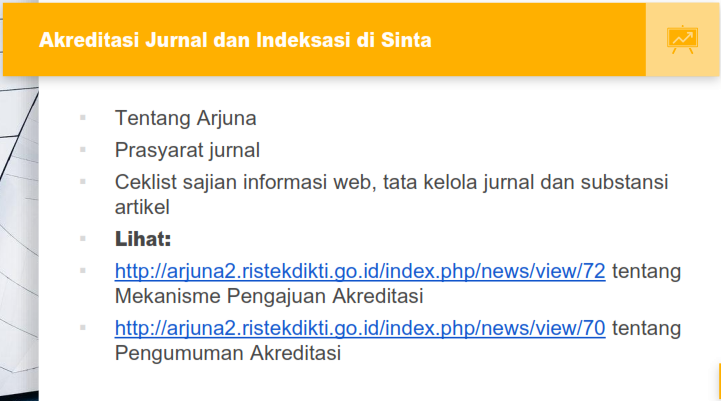 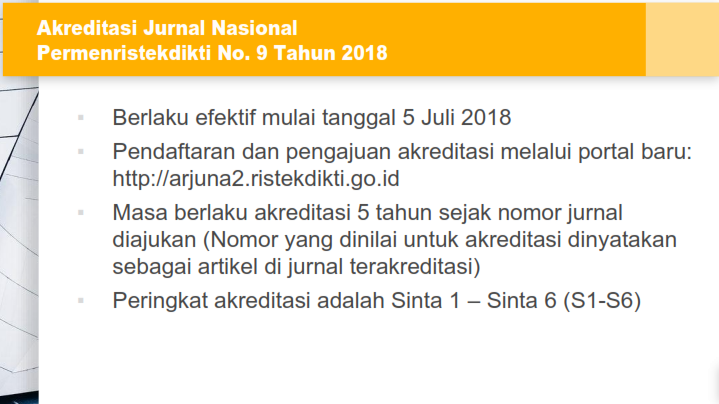 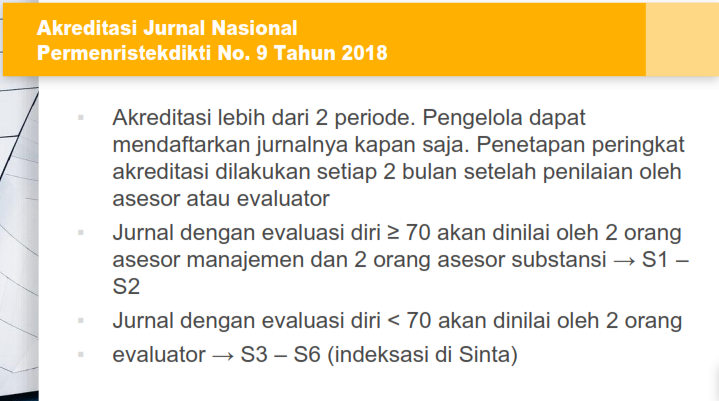 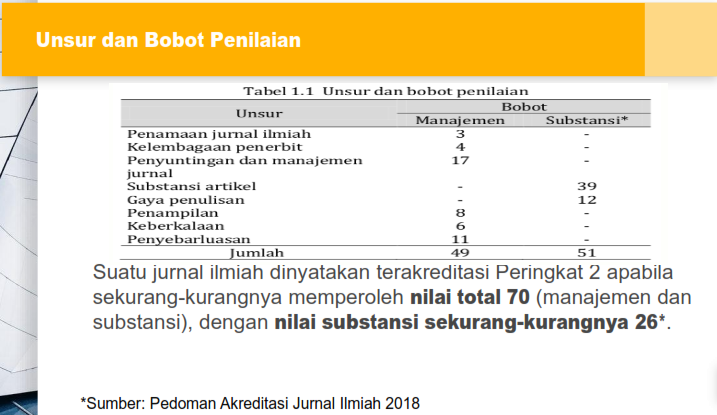 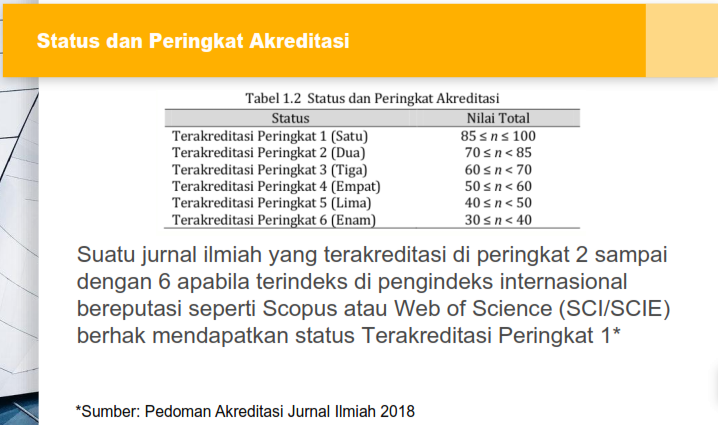 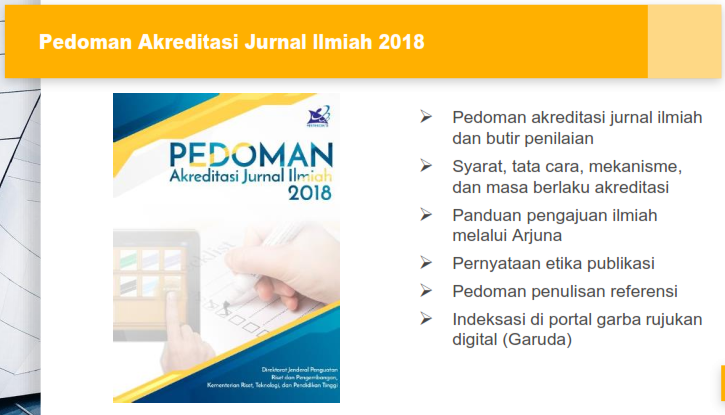 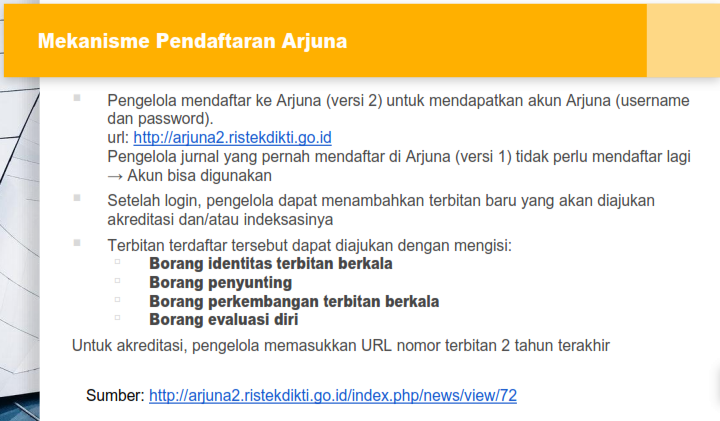 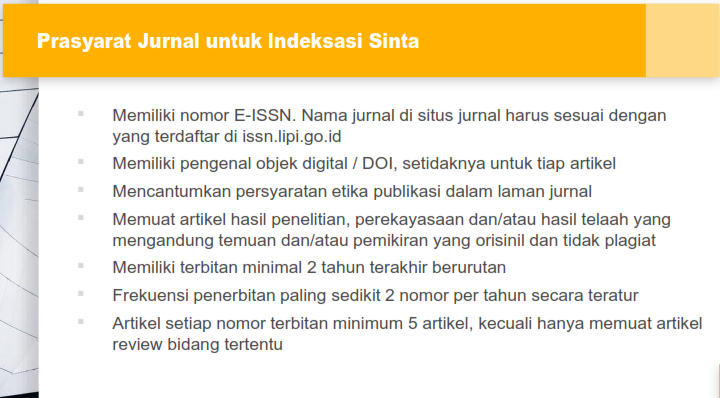 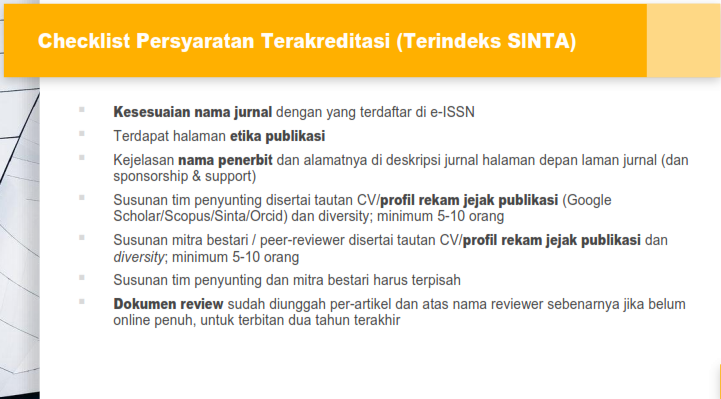 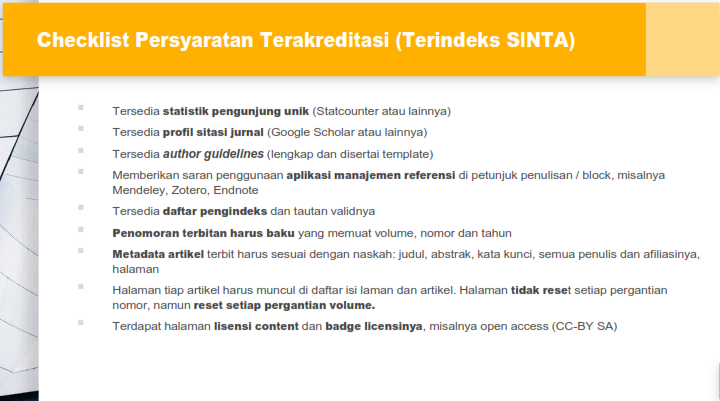 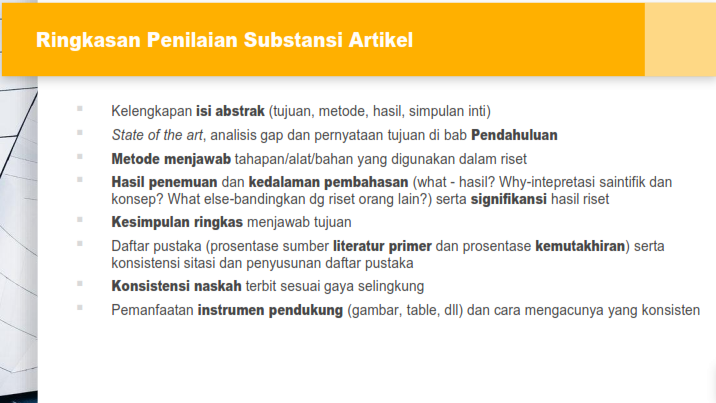 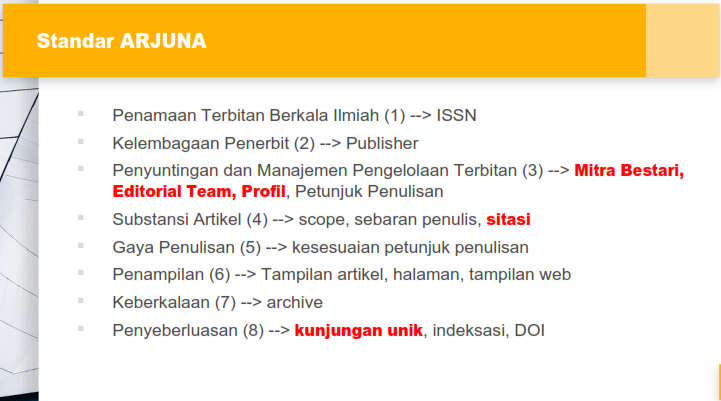 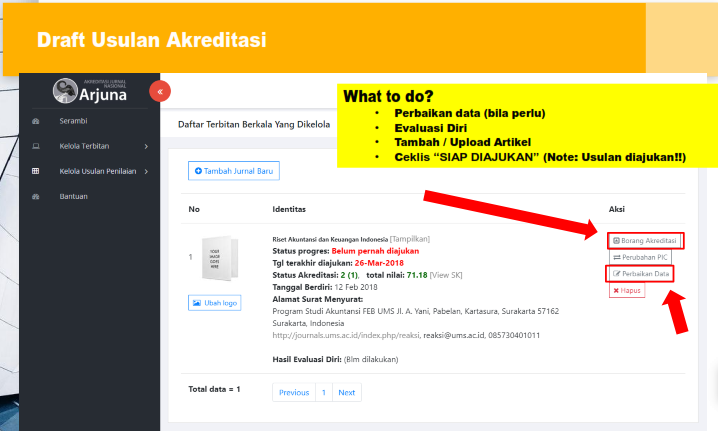 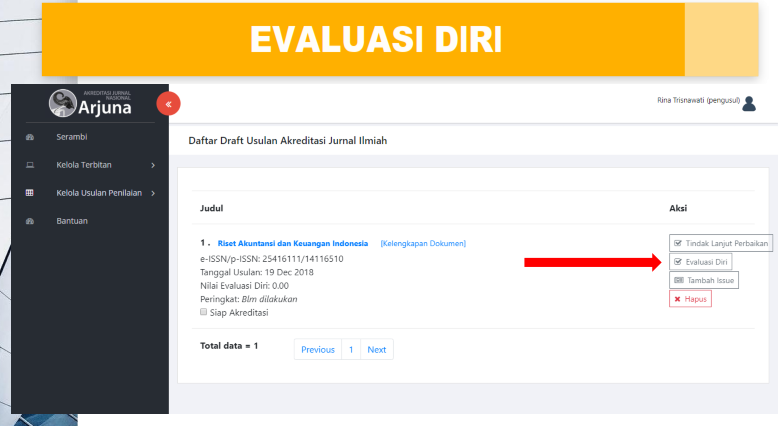 Perbaruan SK pengelola jurnal
Keterlibatan Prodi/Fakultas
Pengelola jurnal: apakah harus dosen? Editorial staff bisa selain dosen, tapi Editor harus dosen.
Deadline usulan pengusulan tim pengelola baru:
20 Februari 2019.
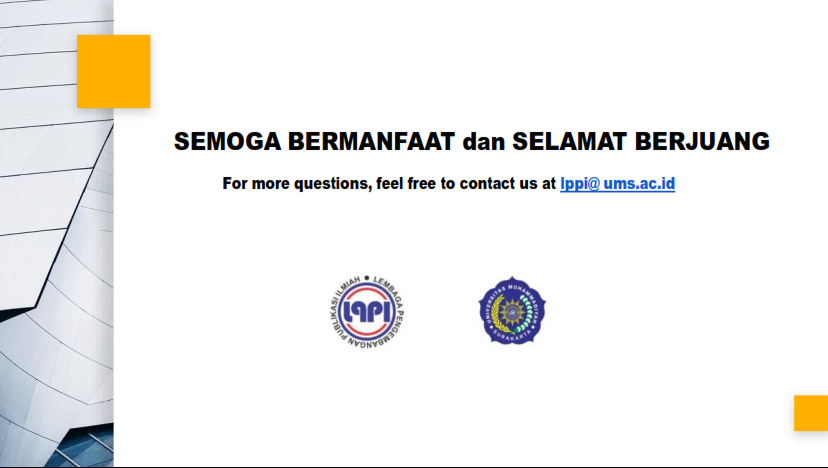